Properties of Matter
Physical Properties:
Characteristic of a material that you can observe without changing the identity of the substances that make up the material.

Examples: color, shape, size, density, melting point, boiling point
Physical Appearance:
How would you describe this object?

If you could hold this object, would it be
     easier to describe the object?  How?
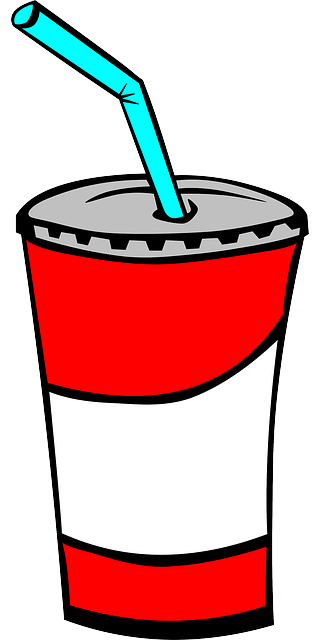 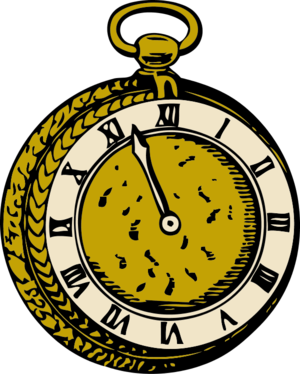 Behavior:
Physical properties also describe the behavior of the object

Examples: attraction to magnets, metals turned into wire or jewelry

Think about the soda – how does spilling your cup of soda differ from spilling a jar of molasses?
Physical Change:
A change in size, shape or state of matter.

Example: gum

Energy changes but the substance stays the same.
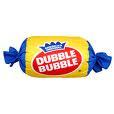 Chemical Properties:
Characteristic of a substance that indicates whether it can undergo a certain chemical change.

Examples: vitamins - stored in dark colored bottles – they may contain compounds that change when exposed to light.
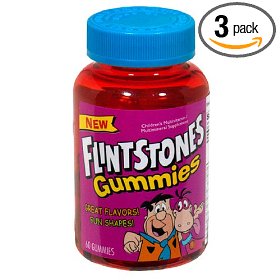 Chemical Change:
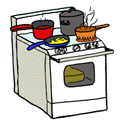 A change of one substance to another

Examples: smell in the air after a thunderstorm, pot of pasta burning on the stove.

Can be detected due to rapid releases of energy – heat, light & sound
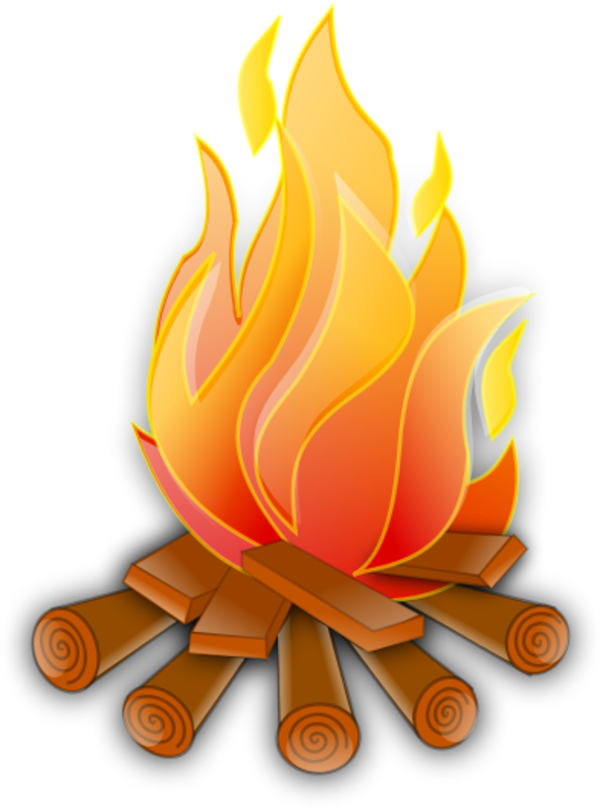 Chemical Change:
The only sure way to know is a chemical reaction is taking place is a new substance is created:
Think of the dry wood in the fireplace. When we light the wood up, it burns gently and after a while it turns into ashes. As it burns, it produces heat, light and smoke which escapes through the chimney. The heat, light, fire and smoke are all good characteristics of a chemical reaction, which result in a completely new matter—ashes. Note that the ashes from the burning wood has an entirely new molecular composition. It can never be turned back into wood again.
Law of Conservation of Mass:
The mass of all substance that are present before a chemical change equals the mass of all the substances that remain after the change.

Matter is neither created or destroyed during a chemical change

Example: wood burning & producing a pile of ashes, smoke in the atmosphere.